«Духовно – нравственное воспитание учащихся» урок по музыке учитель: Назарова Марина Васильевна
Цель урока:
Обобщение материала по теме «О России петь, что стремиться в храм…» (Духовная музыка в начальной школе).
Задачи урока:Образовательные:
Отработка, самостоятельно применять ранее полученные знания;
Сравнение и сопоставление различных музыкальных произведений;
Актуализация  жизненно-музыкальных впечатление учащихся с православной культурой;
Роль музыки в раскрытии образов  духовной и светской культуры;
Умение различать жанры церковной и светской музыки;
Вокально-хоровая работа
Воспитательные:
Эмоционально-целостное восприятие духовной и светской музыки;
Многообразие чувств и эмоций;
Развивающие:
Формирование обще-учебных навыков: 

Учебно-организационных,
Учебно-информационных,
Учебно-интеллектуальных,
Учебно-коммуникативных.
Благовещение.
И.С. Бах (1685-1750)Прелюдия – До мажор
Образ Матери в музыке, литературе и живописи.
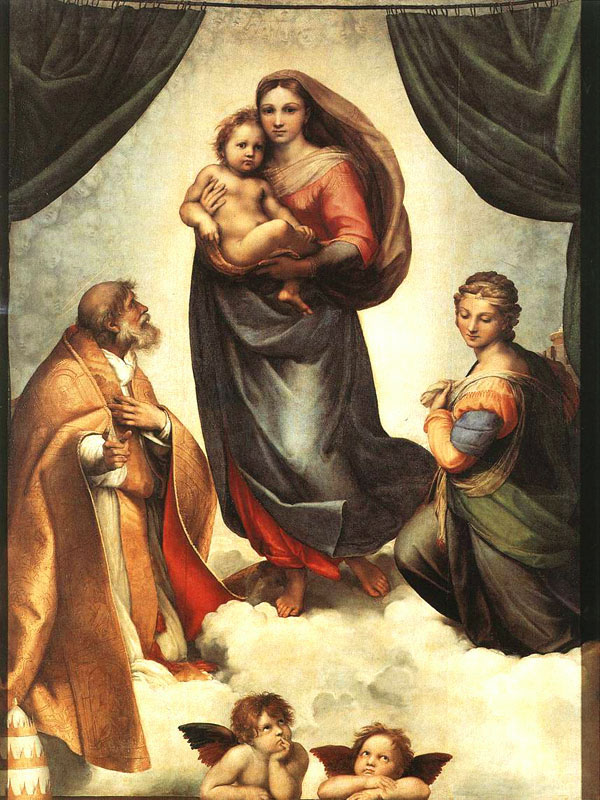 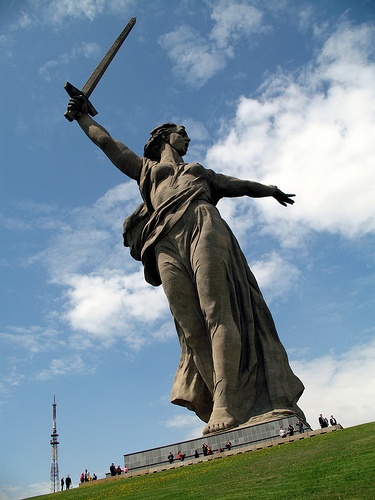 Радуйся Мария!
Она идет, хвале внимая,
Благим покрытая смиреньем,
Как бы небесное виденье
Собою на земле являя…
              
           Данте
Рафаэль «Сикстинская мадонна»
Богородице Дево, радуйся
Среди многих обращений к Богородице – 
ДЕВА МАРИЯ,
 ЦАРИЦА НЕБЕСНАЯ, 
МАДОННА – 
есть обращение: 
ВСЕПЕТАЯ.
С. В. Рахманинов (1873 – 1943)
«Утоли мои печали» Икона
«Благоуханный цвет»  Икона
«Нечаянная радость»  Икона
«Милостивая»  Икона
«Всех скорбящих радость»  Икона
Древнейшая песнь материнства
Особенно близка сердцу русского человека икона Богоматери Владимирской – небесной заступницы Москвы. Эта икона – величайшая святыня Руси.
Недаром Россию называют домом Богородицы.
«Богоматерь Владимирская» Икона.
Тропарь
Тропарь в православном богослужении – краткое молитвенное песнопение, в котором раскрывается сущность праздника или прославляется священное лицо.
Тихая моя, нежная моя, добрая моя мама!
Земля, Родина, Природа, Красота, Любовь – каждое  из этих слов можно соединить со словами: Матушка, мать, материнская. Ведь все самое дорогое, родное, святое связано с мамой.
Домашнее задание
Подобрать примеры песен, стихов, картин, фильмов о маме.